Unit 7
How do you 
lern English
Lesson 2: Part 4,5,6
PLAY A GAME
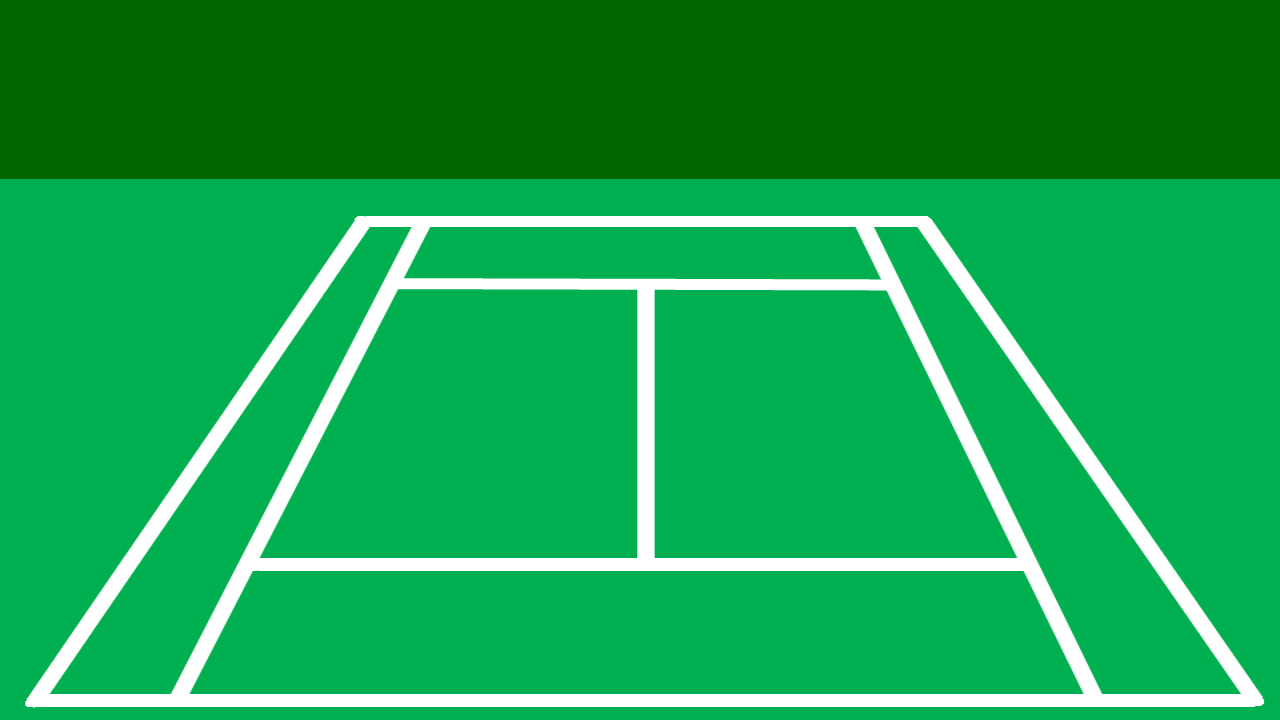 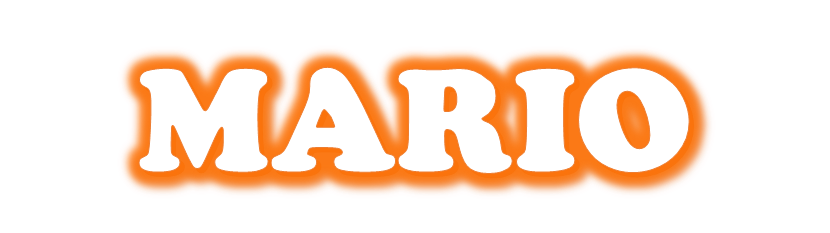 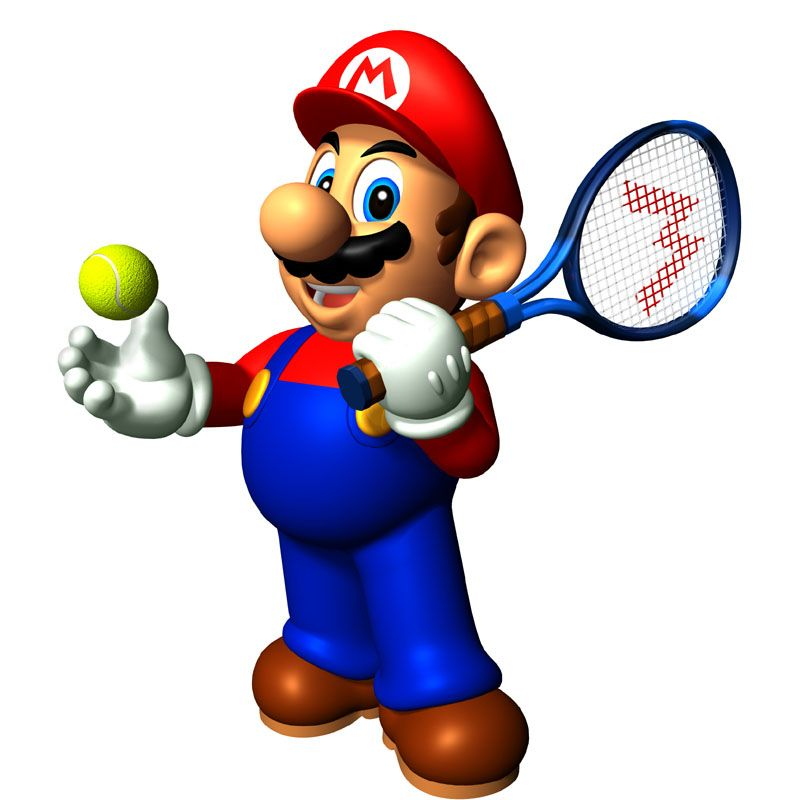 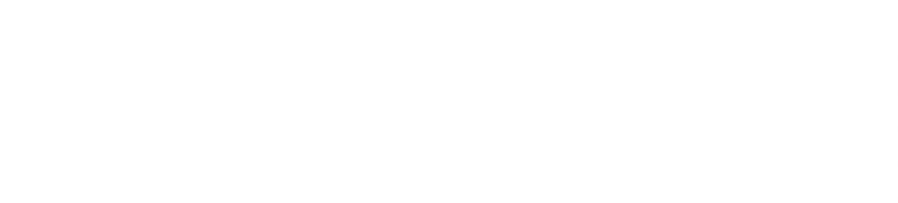 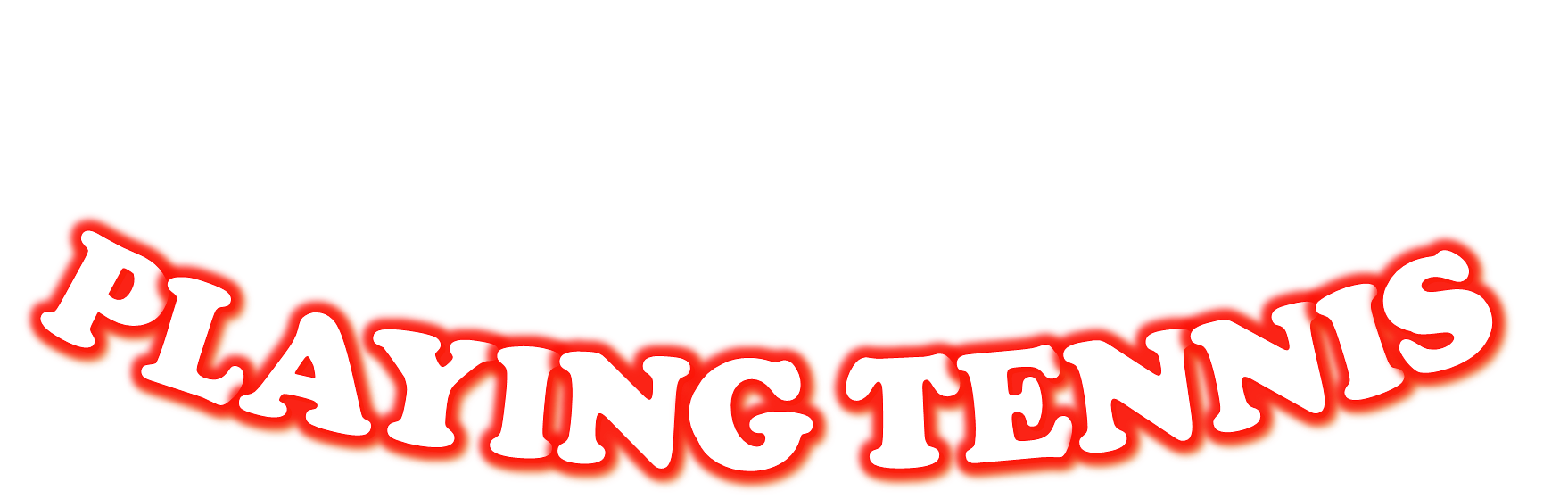 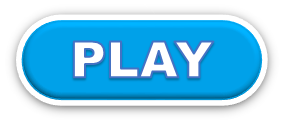 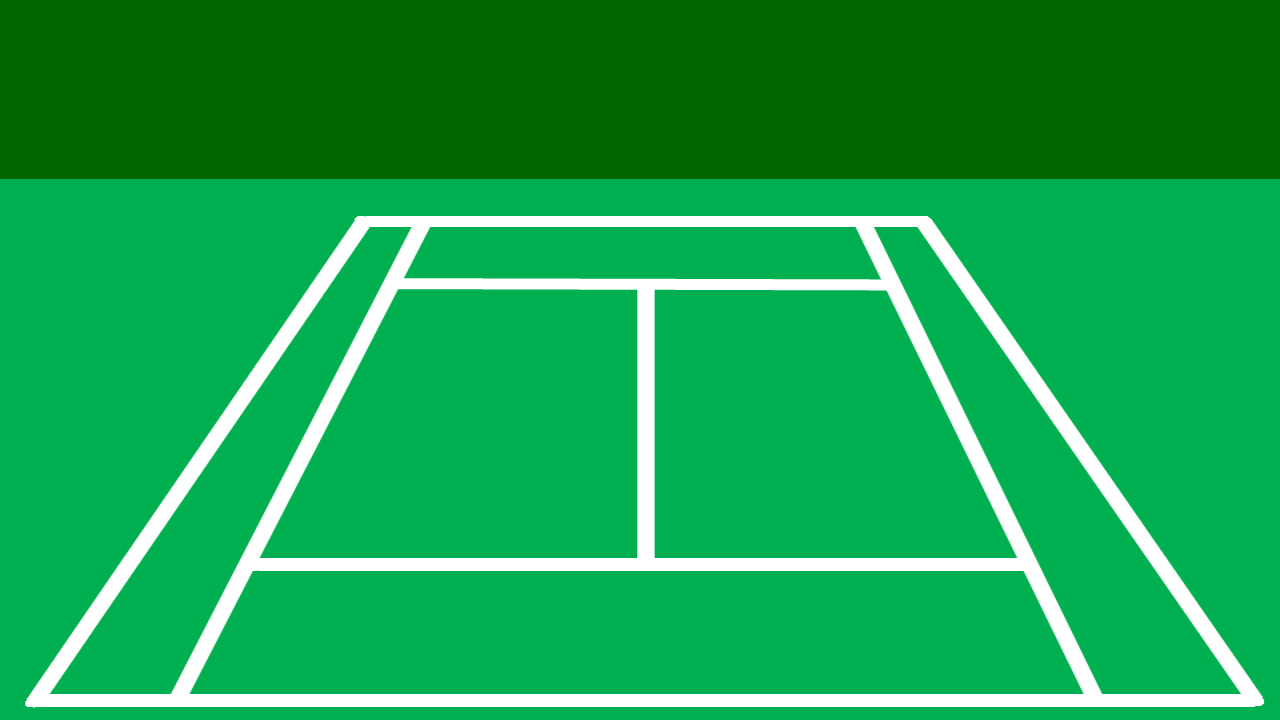 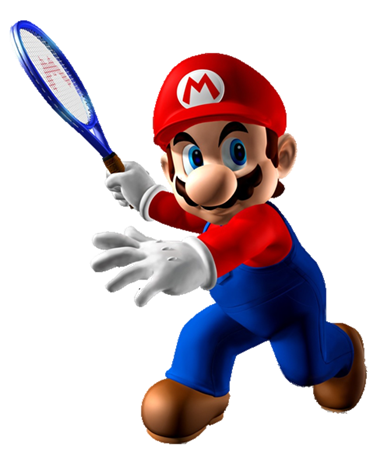 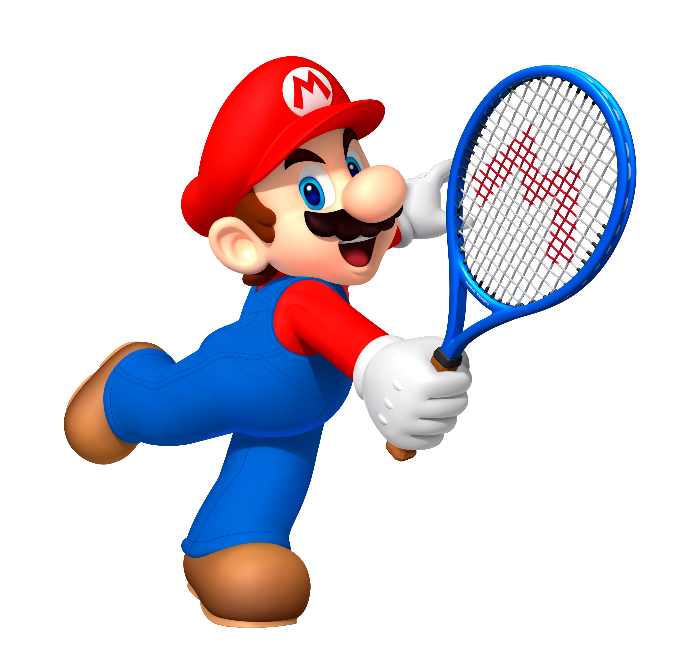 What
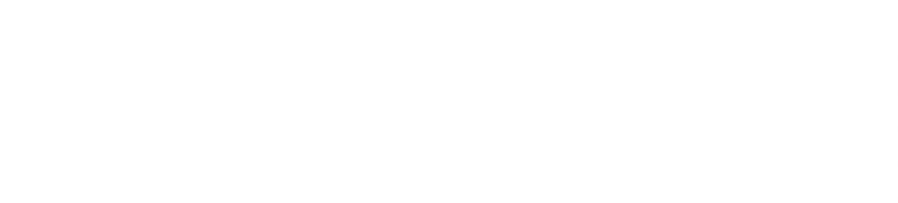 How
______ do you learn English?
Because I want to be an English teacher.
Why
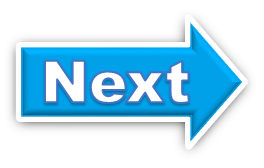 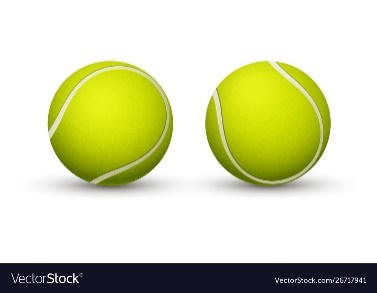 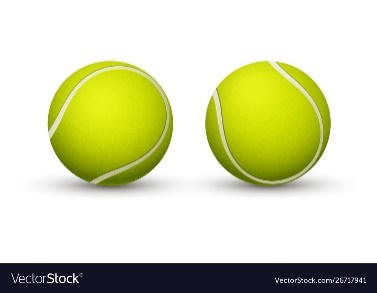 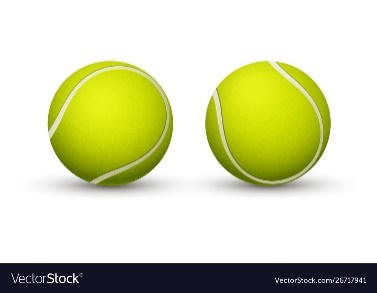 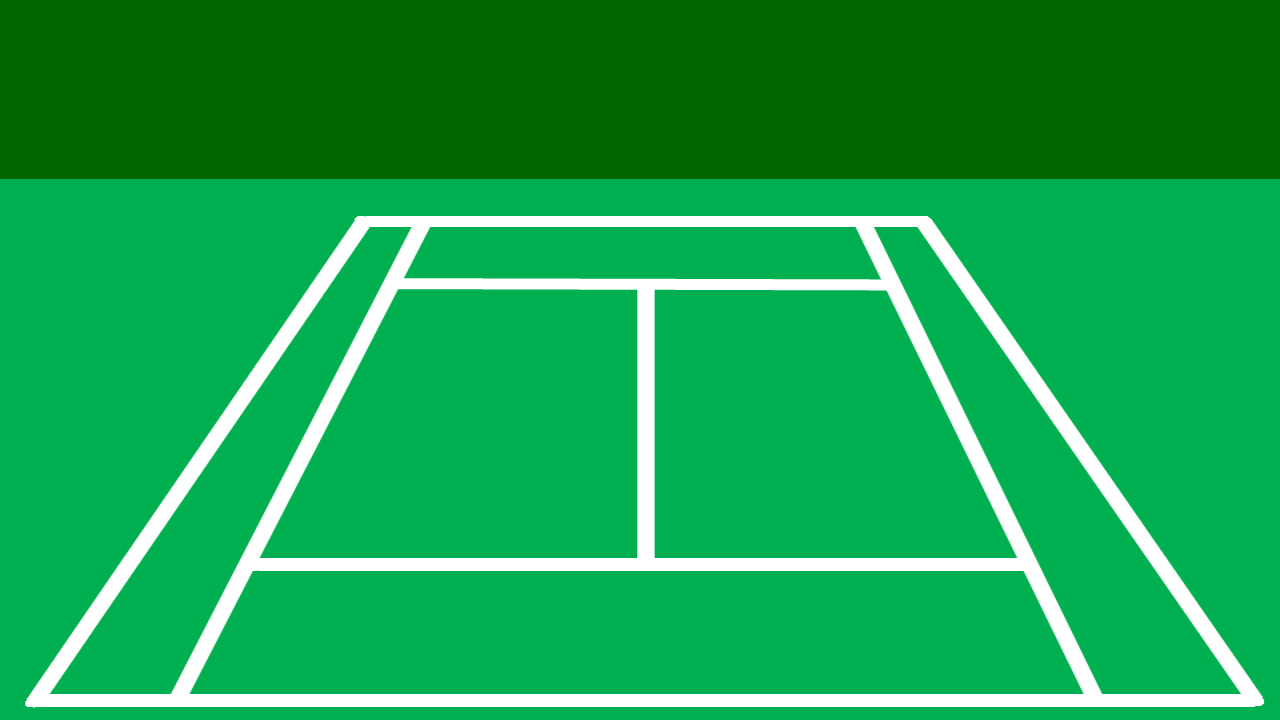 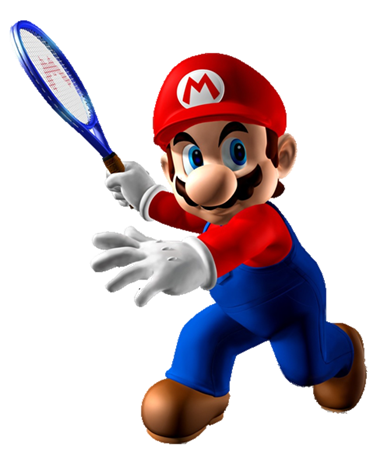 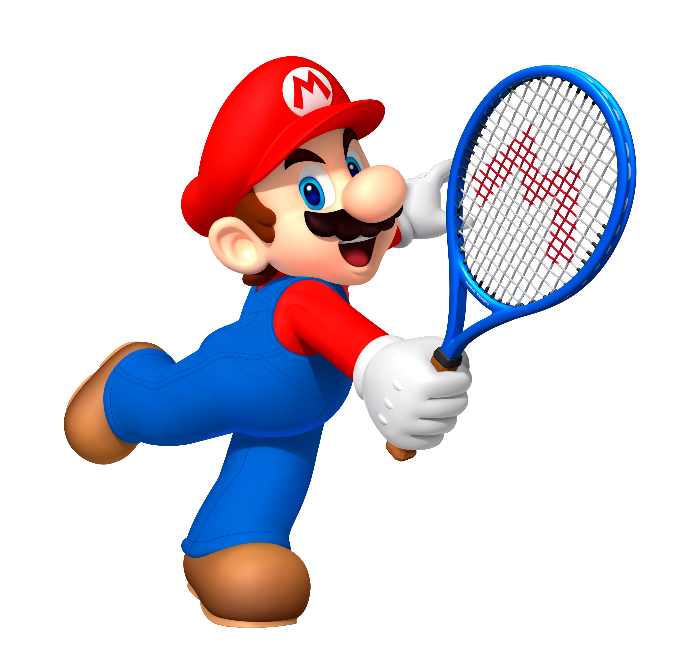 Because I want to  watch English cartoons on TV.
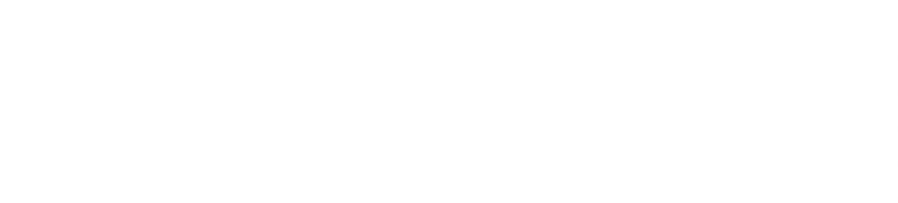 Because I want to talk with my foreign friends.
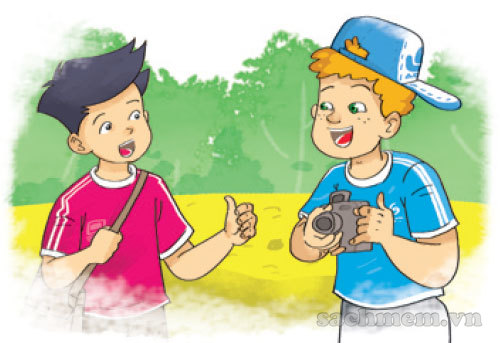 Why do you learn English?
Because I want to  read English comic books.
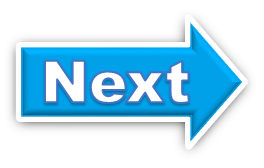 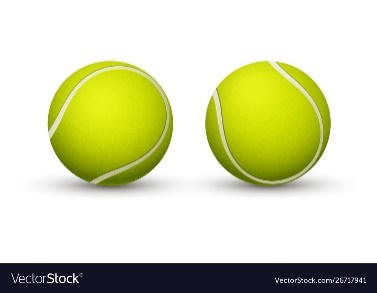 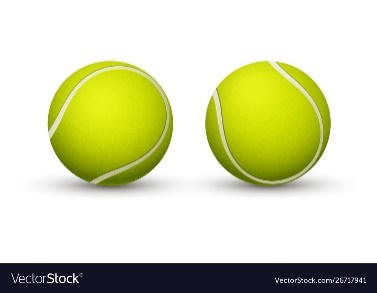 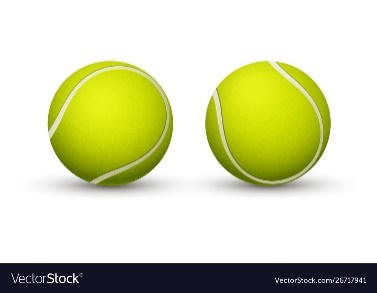 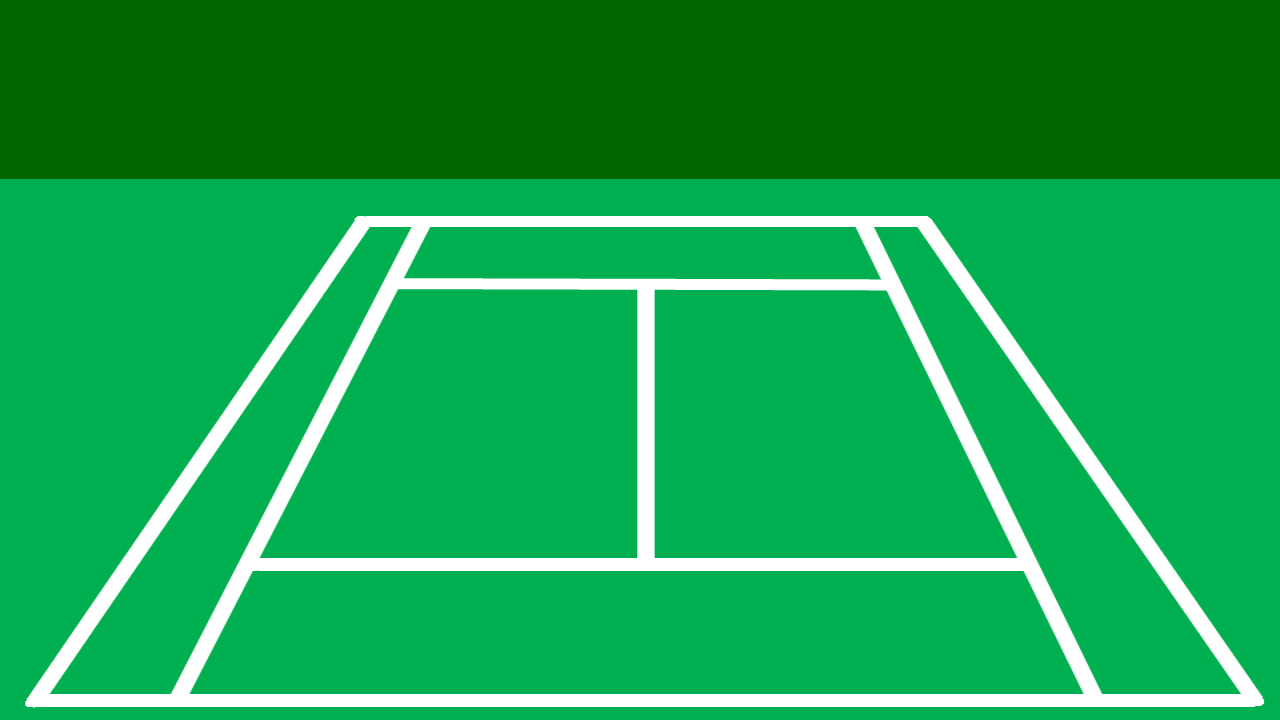 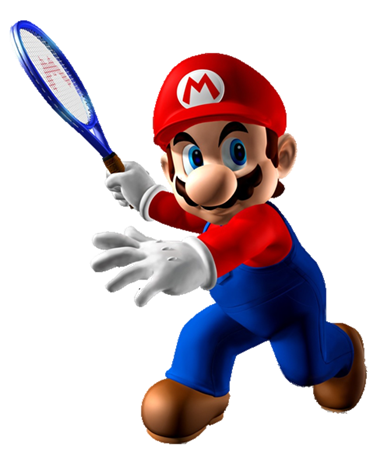 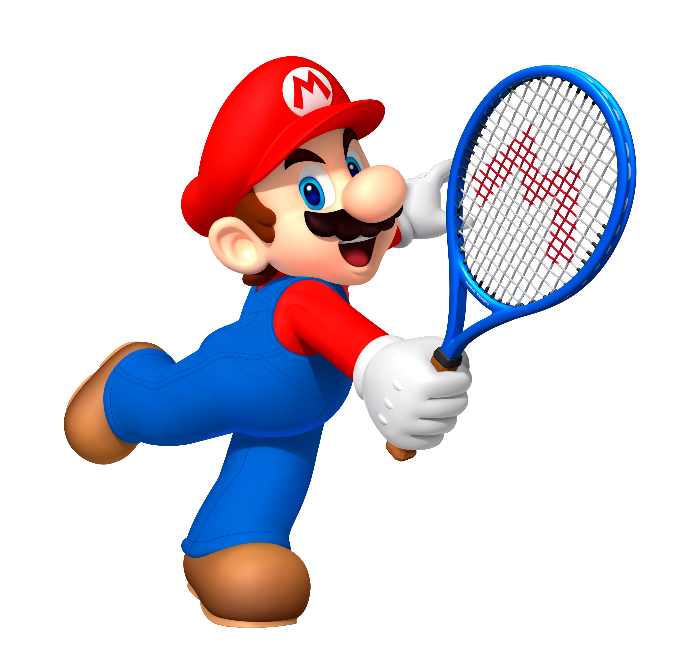 Because I want to read English comic books.
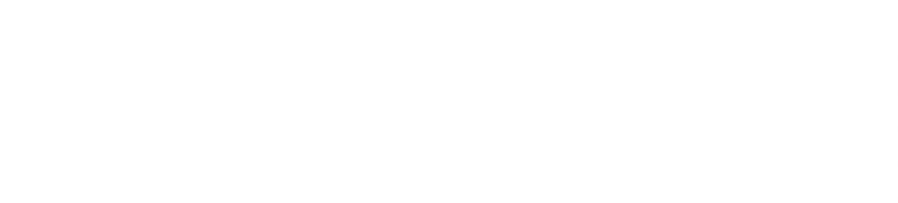 Because I want to watch English cartoons on TV.
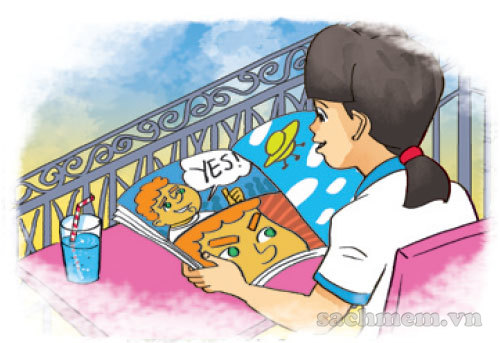 Why do you learn English?
Because I want to talk with my foreign friends.
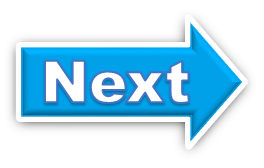 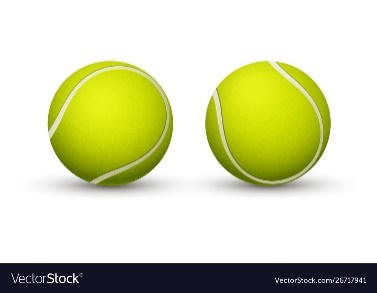 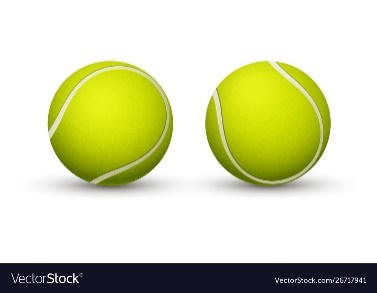 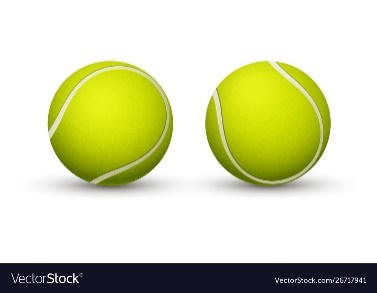 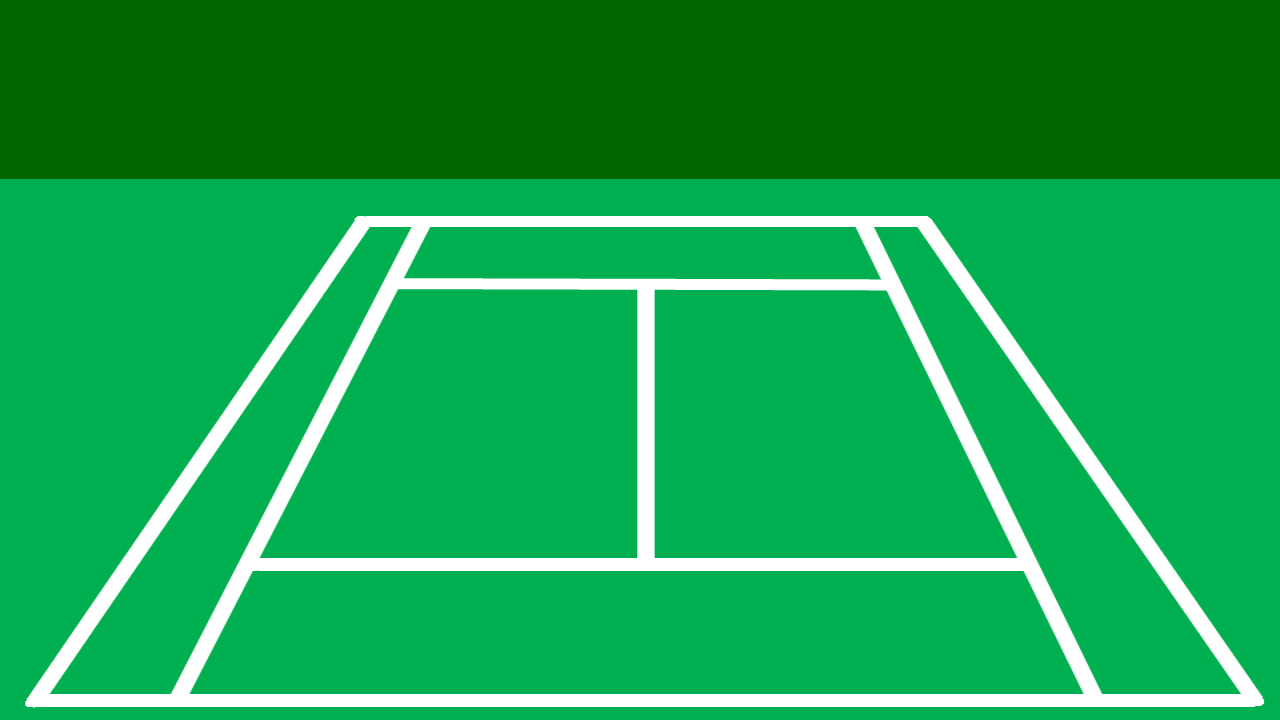 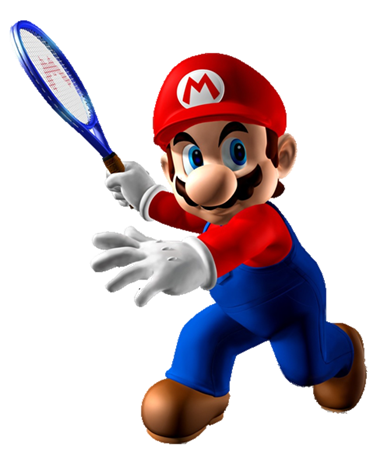 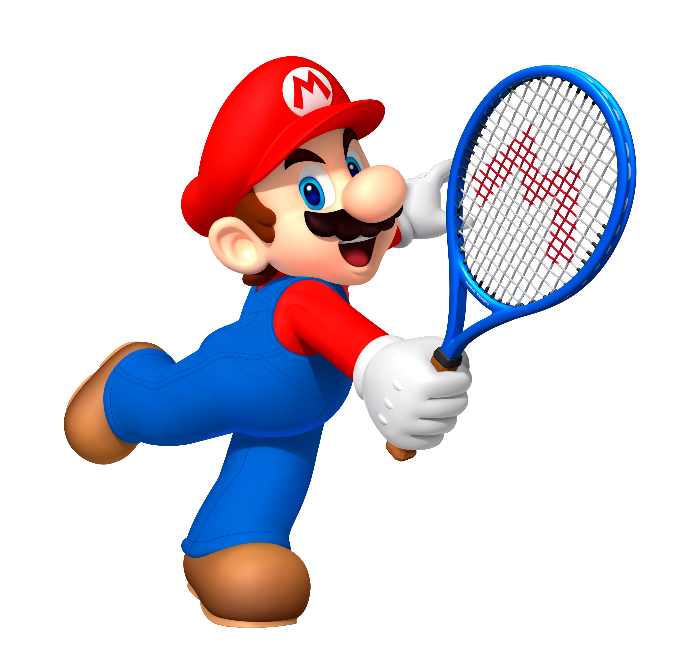 Because I want to talk with my foreign friends.
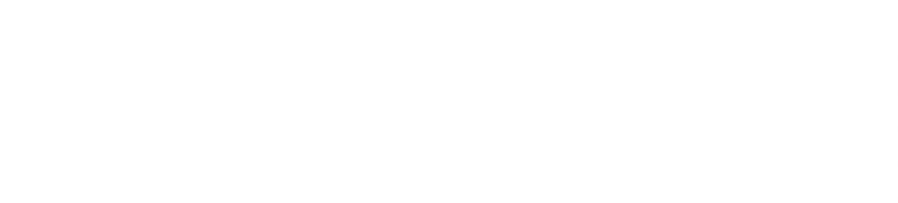 Because I want to read English comic books.
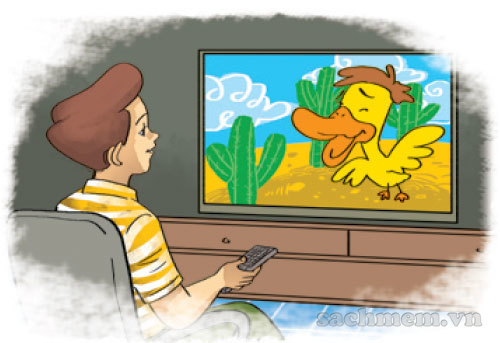 Why do you learn English?
Because I want to watch English cartoons on TV.
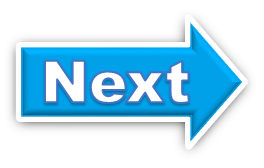 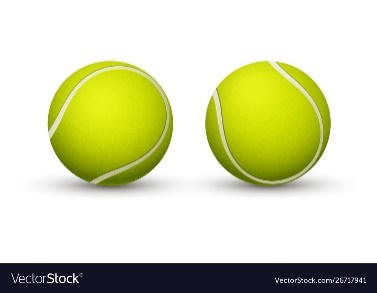 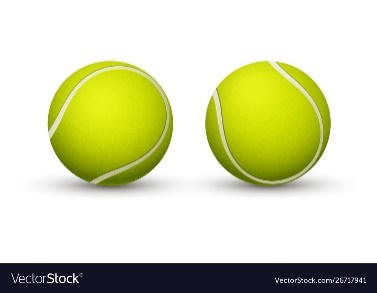 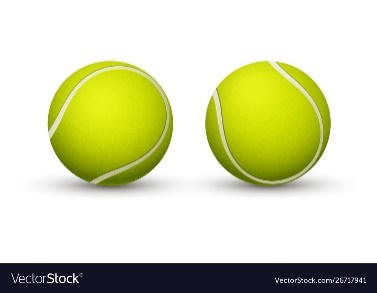 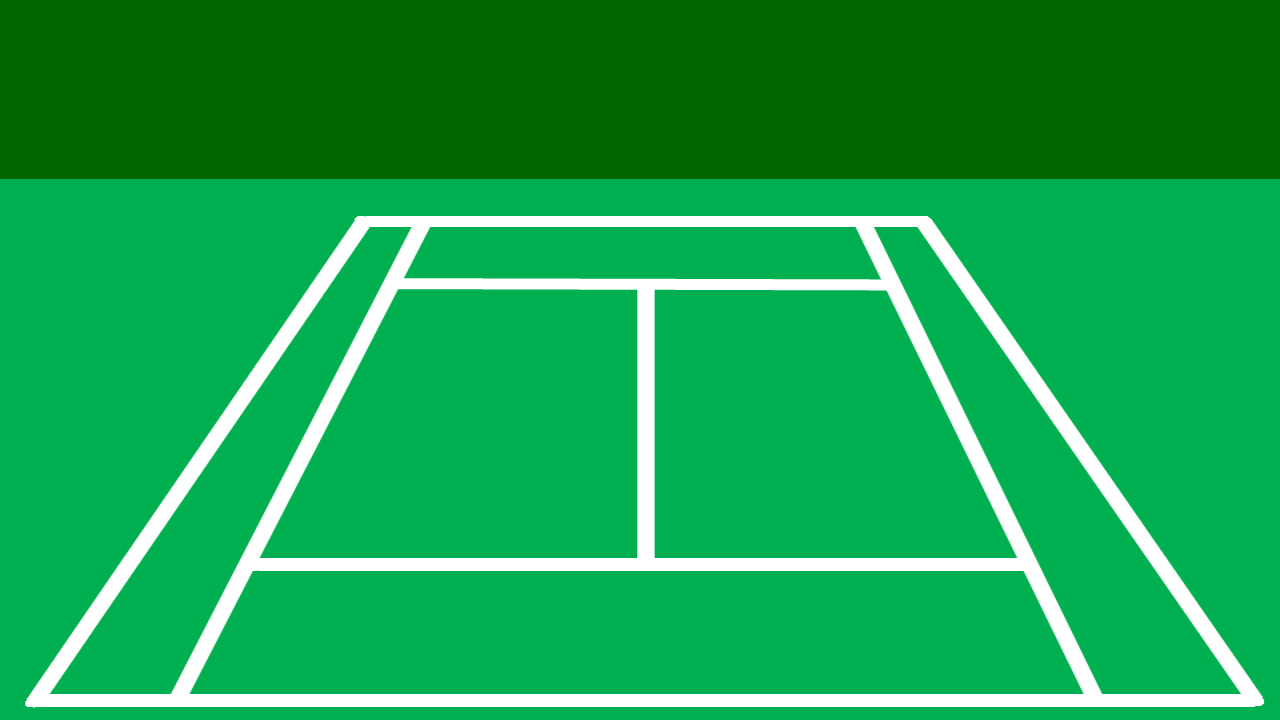 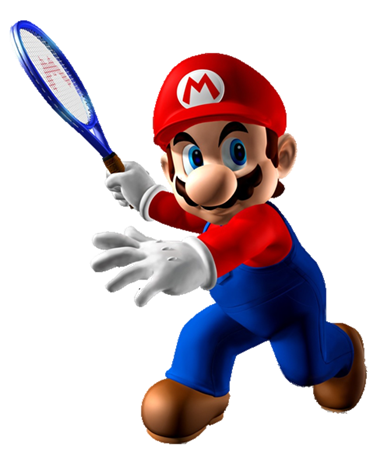 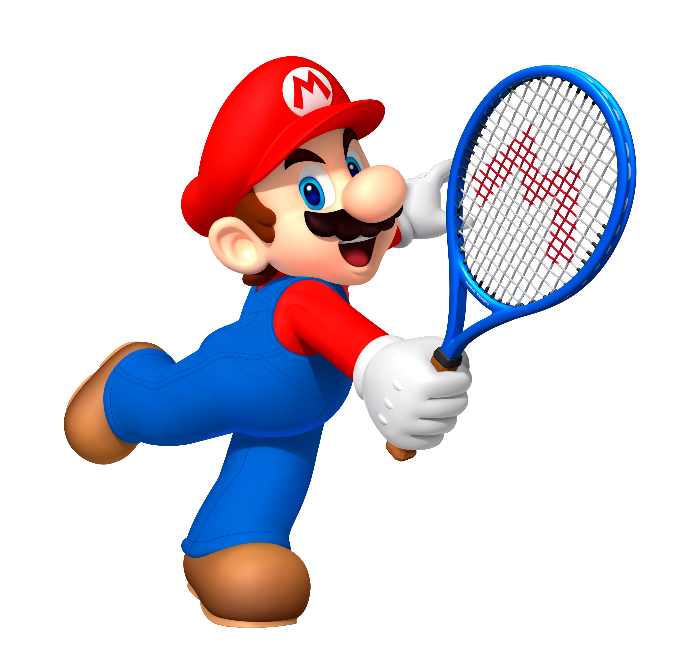 How do you learn English?
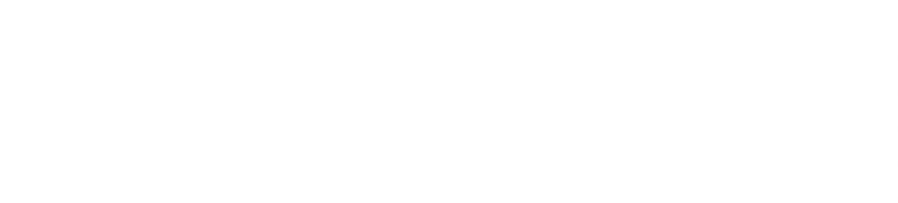 Why do you learn English?
Because I want to 
sing English song.
Do do you like to learn English?
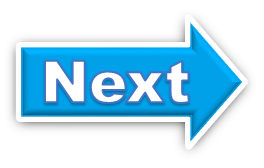 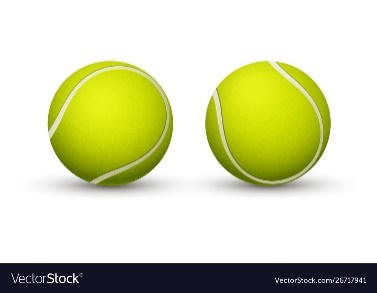 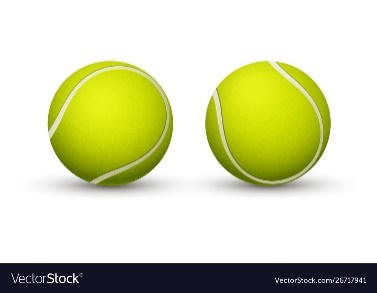 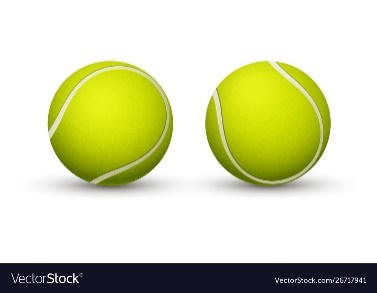 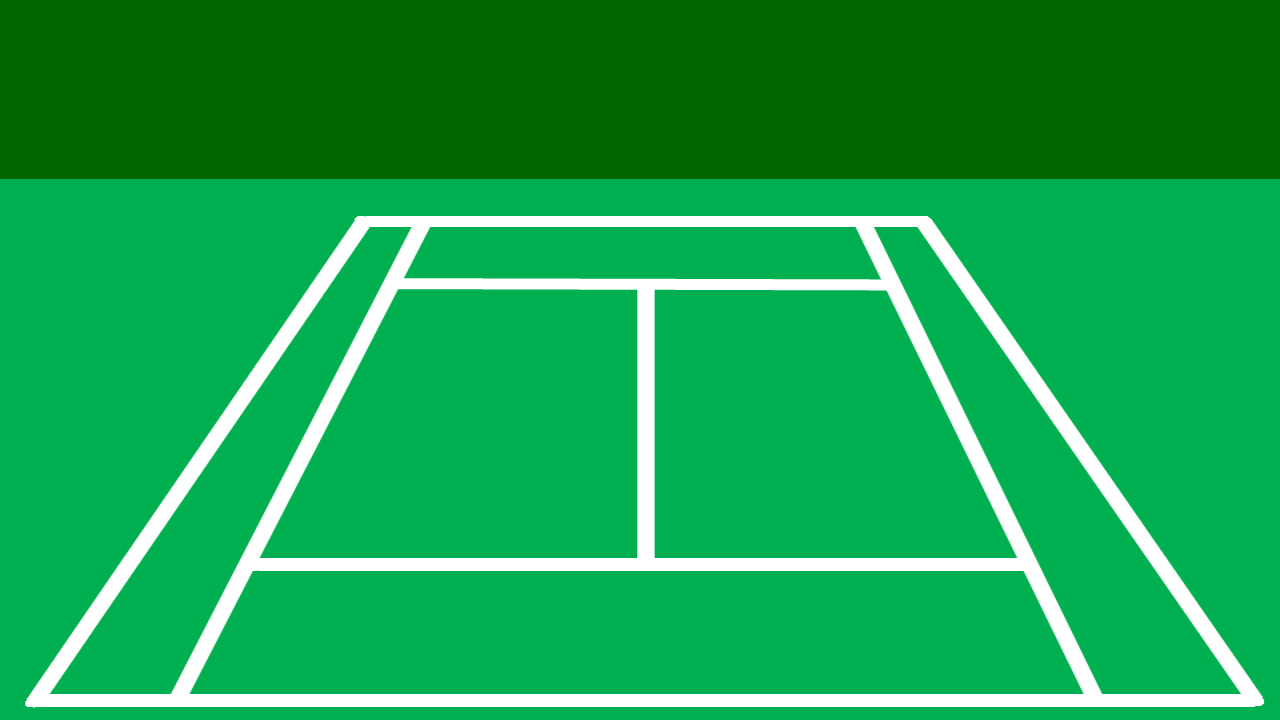 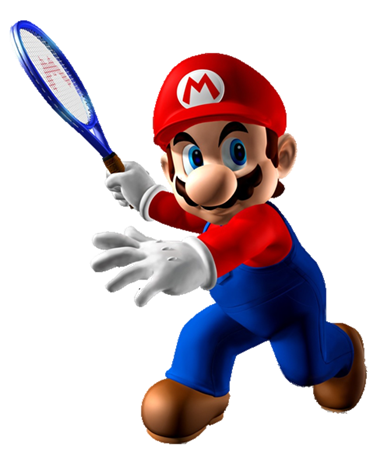 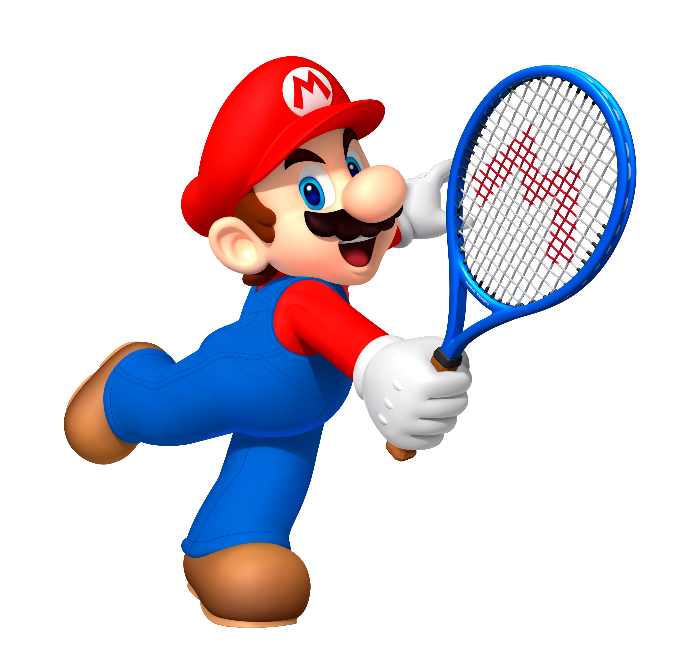 do
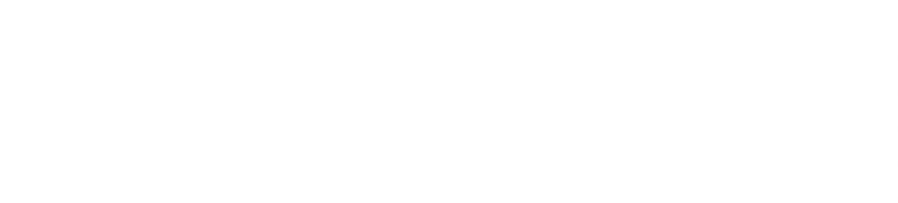 are
How _____ you learn English?
were
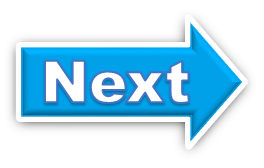 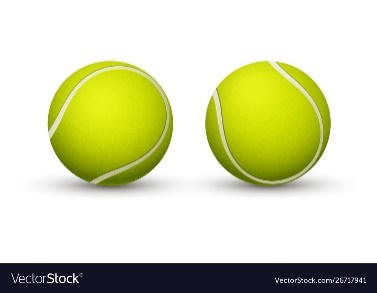 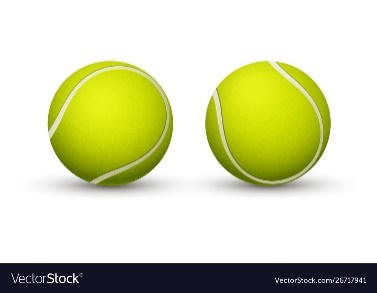 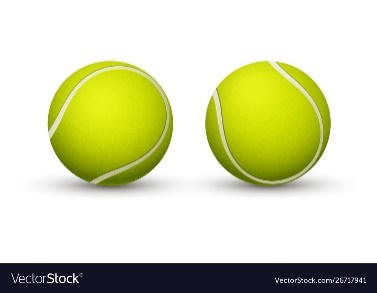 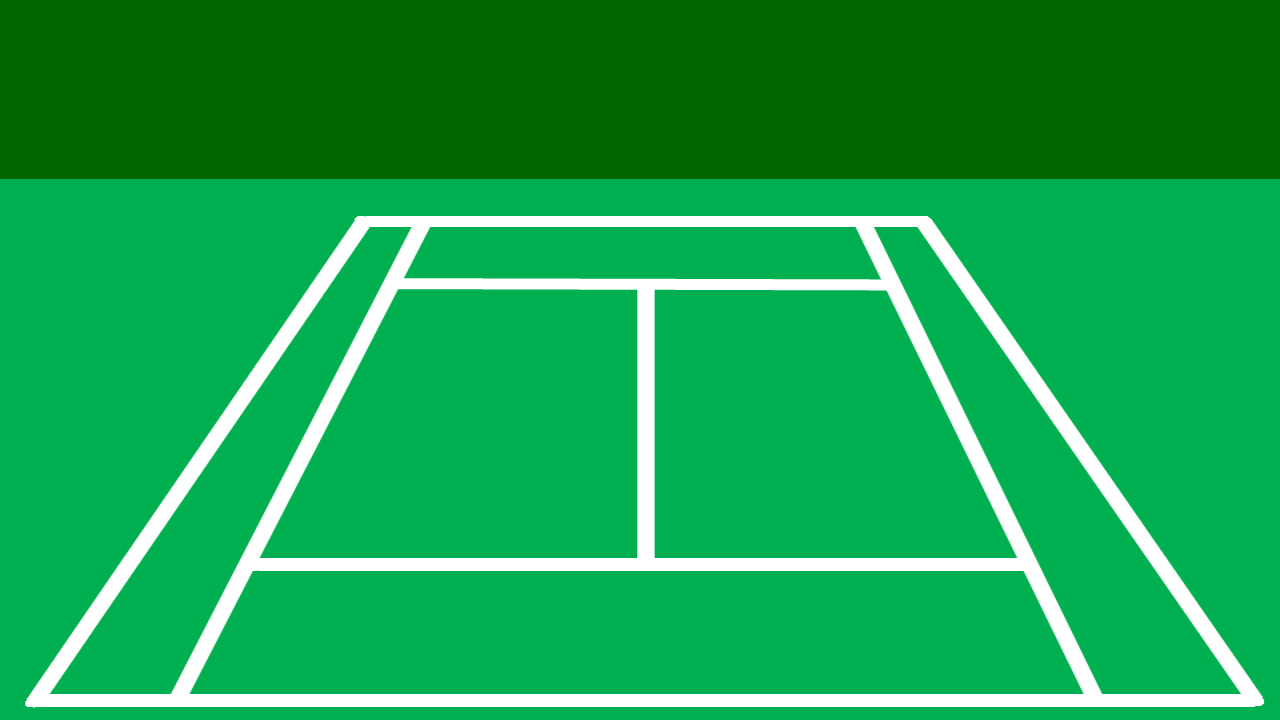 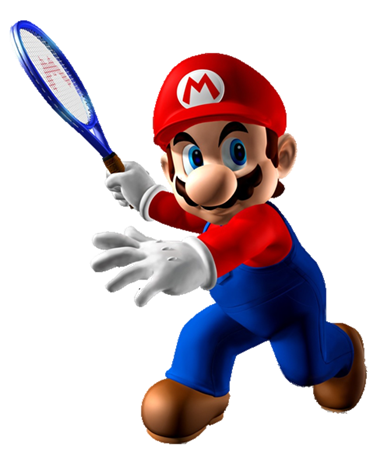 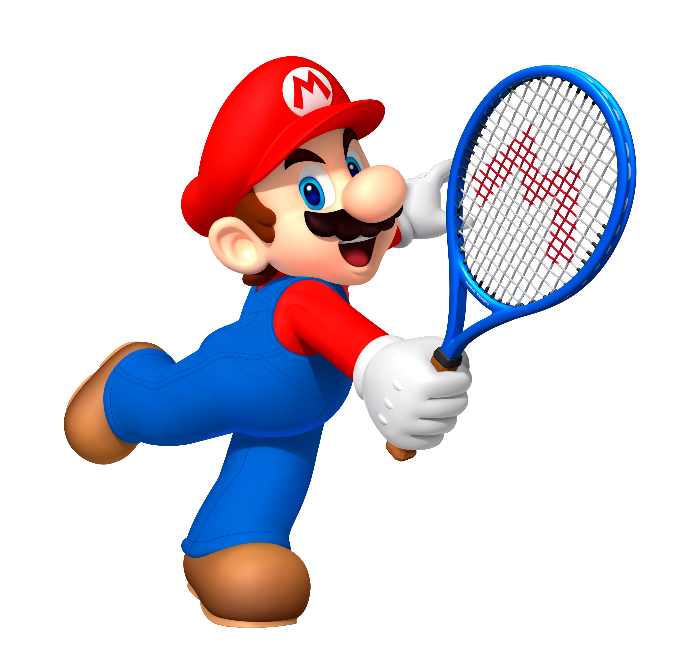 I watch English cartoons on TV.
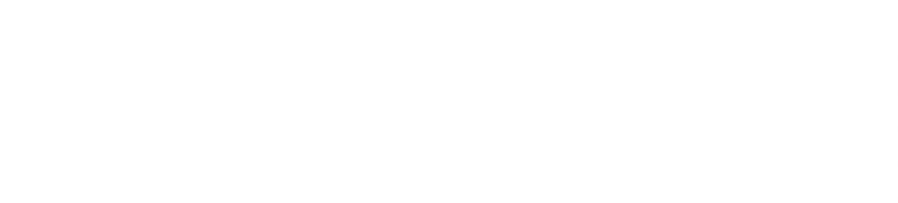 I read English comic books.
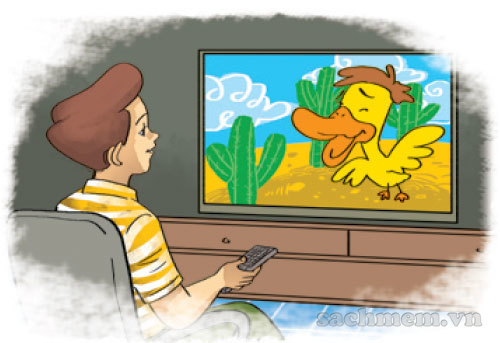 How do you 
learn English?
I talk with my foreign friends.
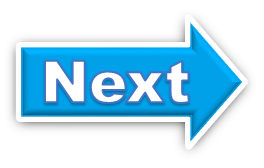 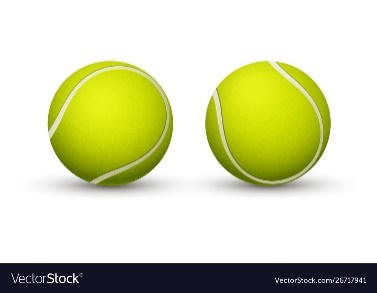 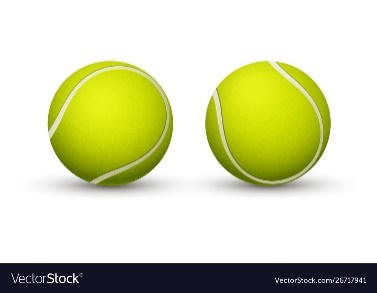 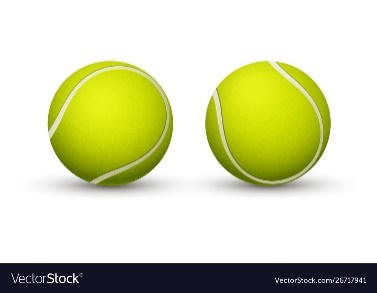 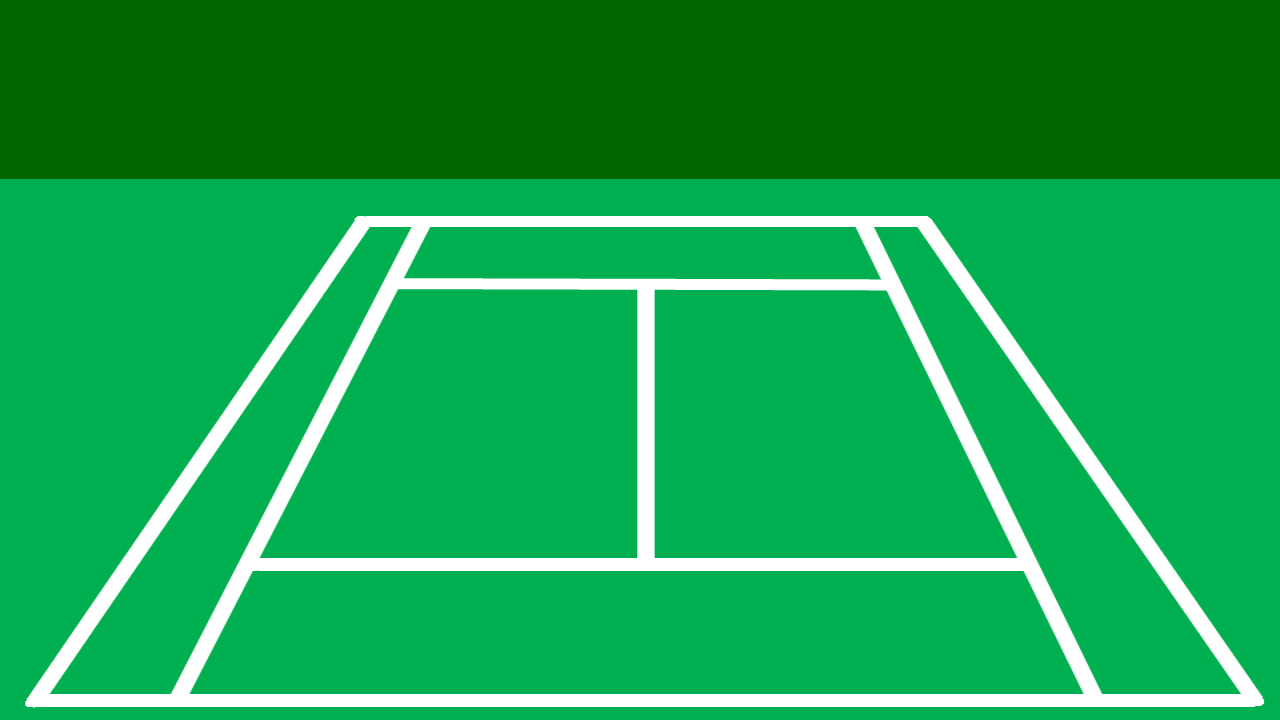 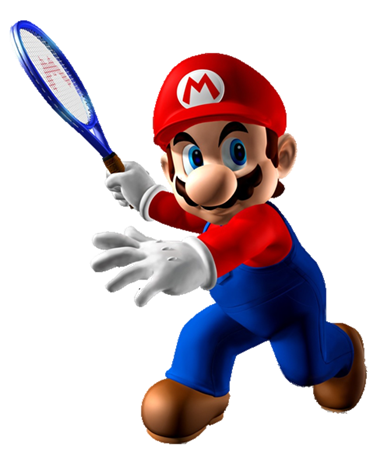 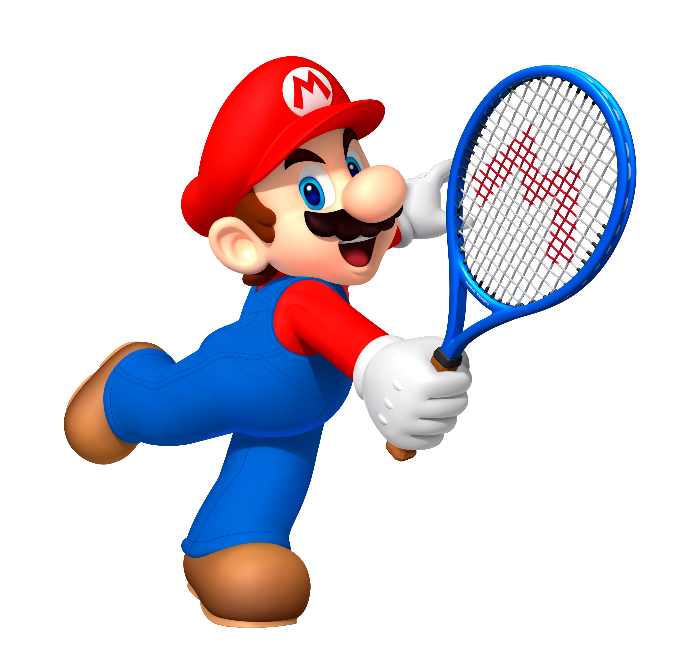 I watch English cartoons on TV.
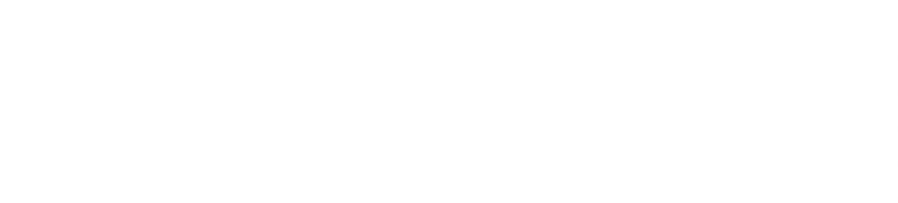 I talk with my foreign friends.
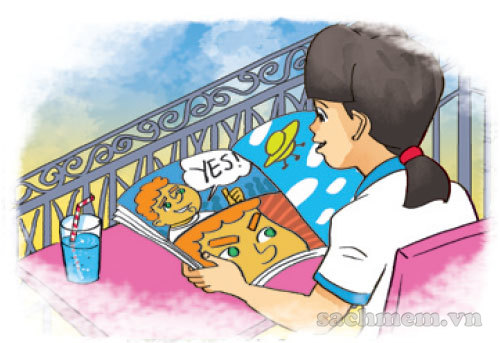 How do you 
learn English?
I read English comic books.
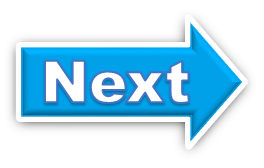 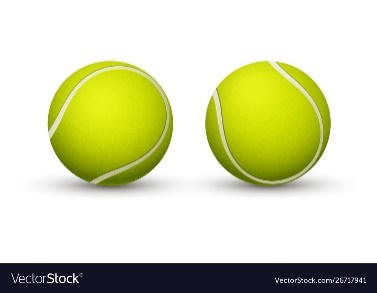 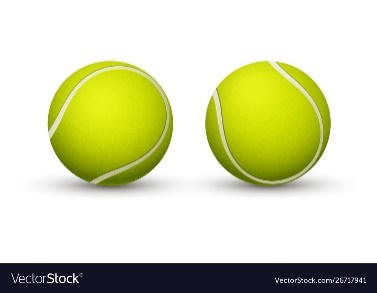 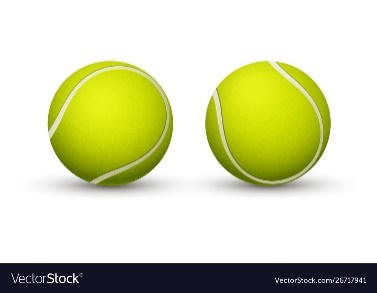 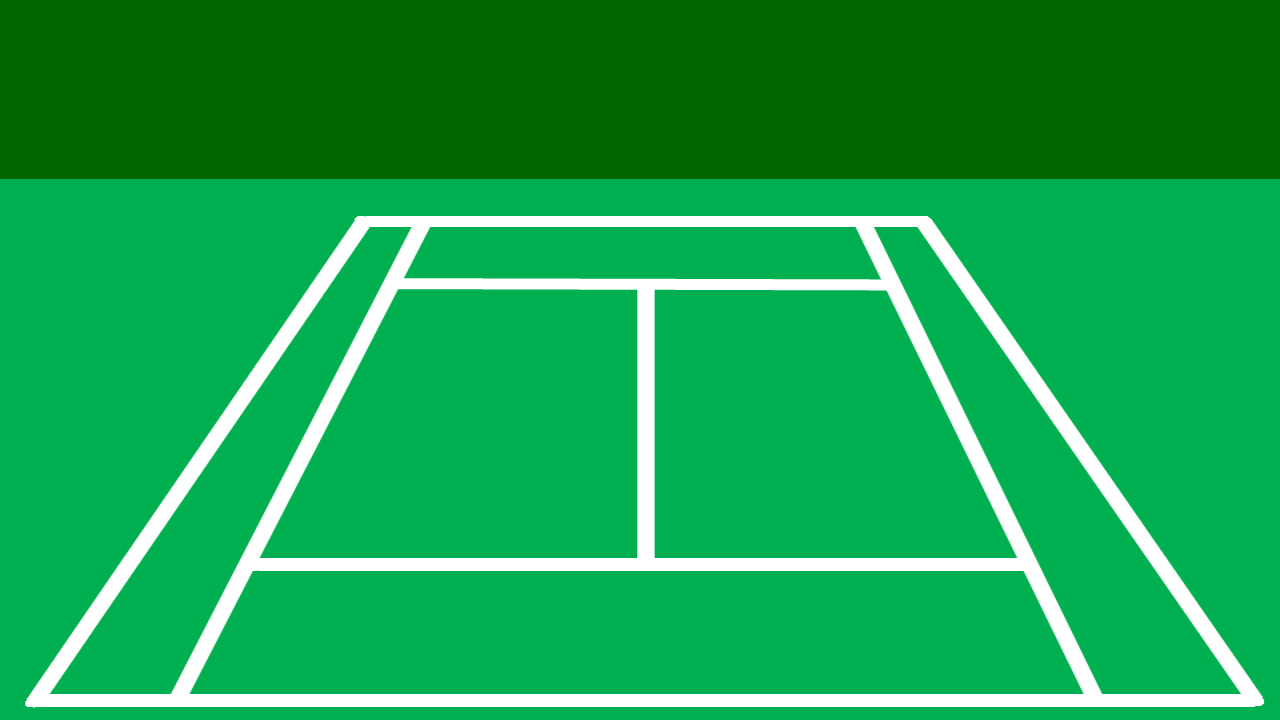 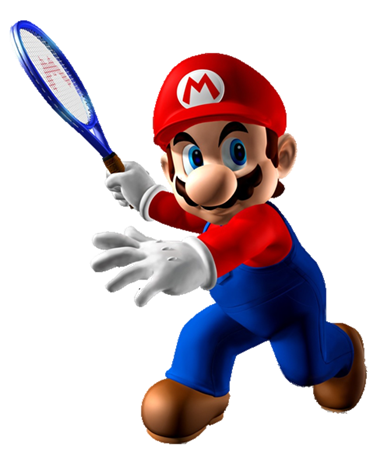 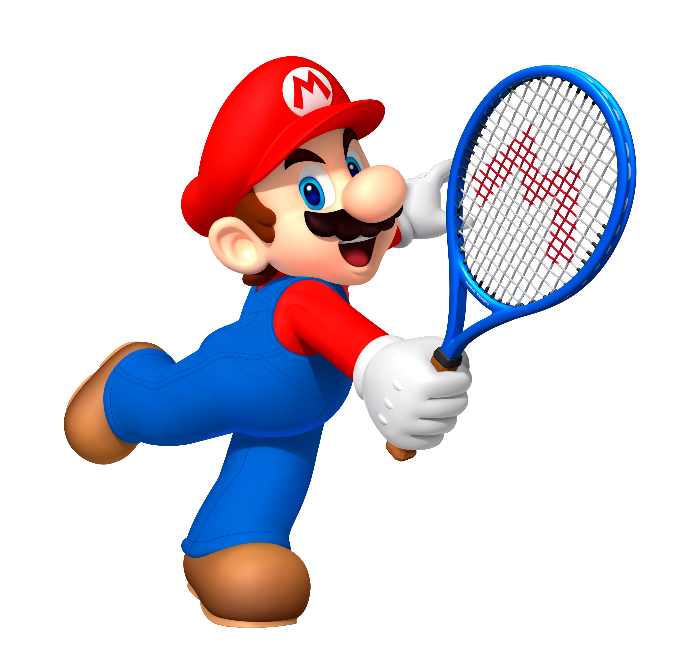 I sing English song.
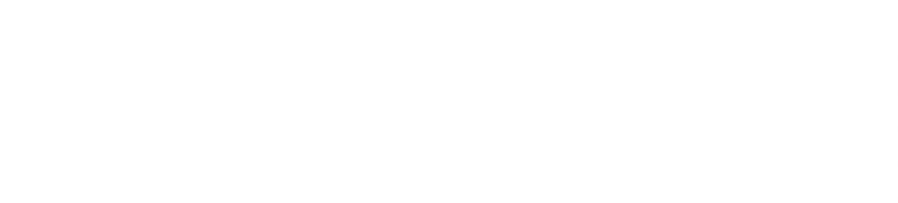 I talk with my foreign friends.
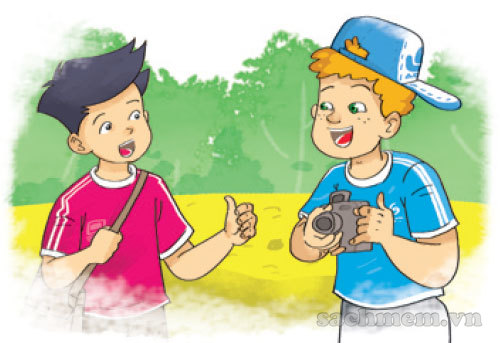 How do you 
learn English?
I watch English cartoons on TV.
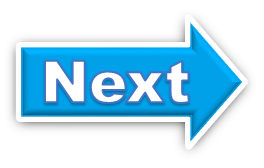 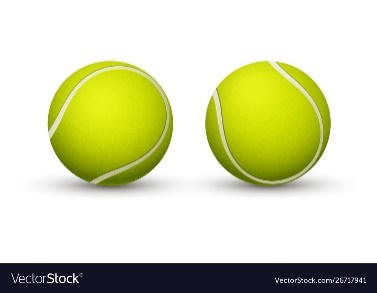 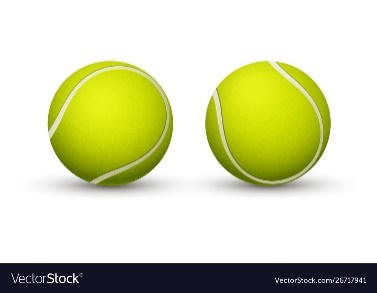 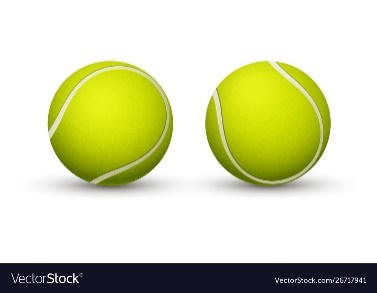 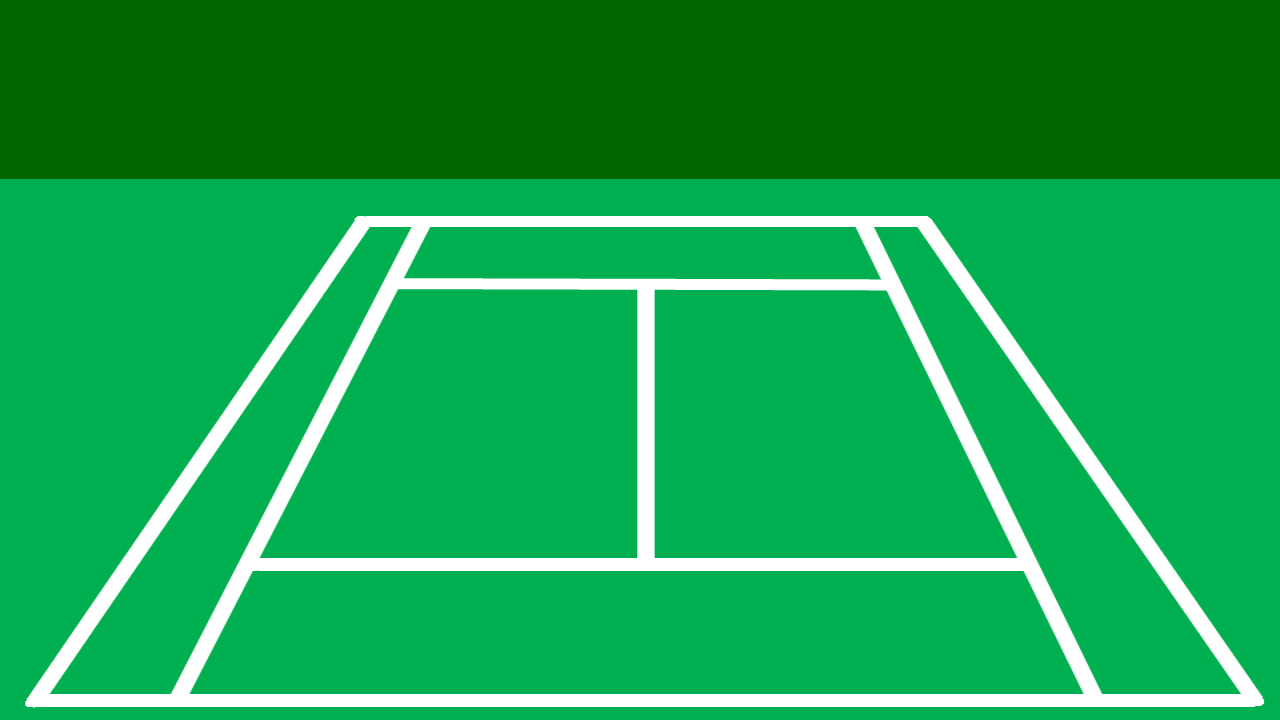 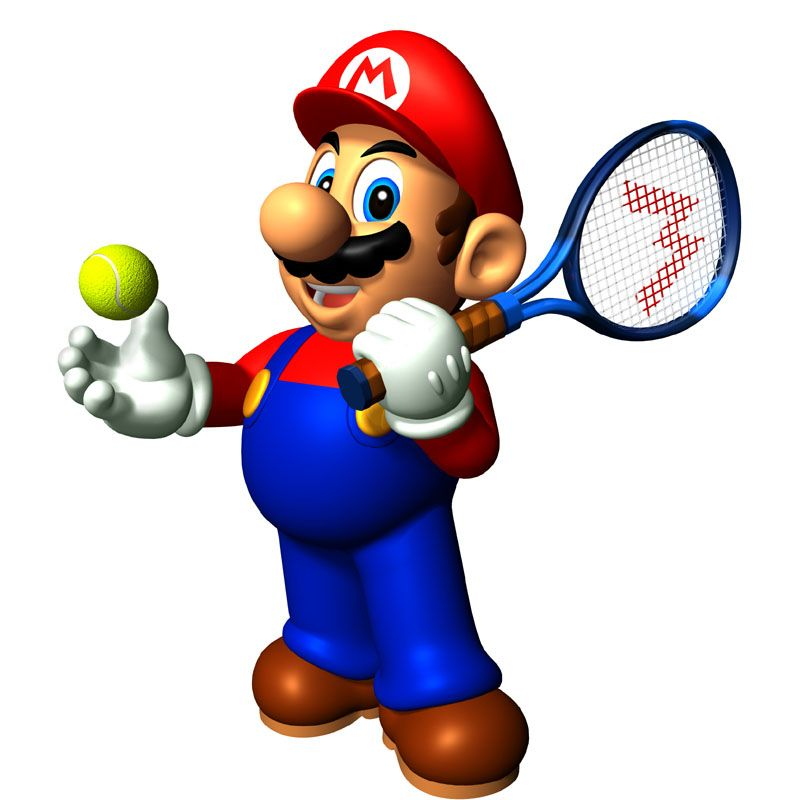 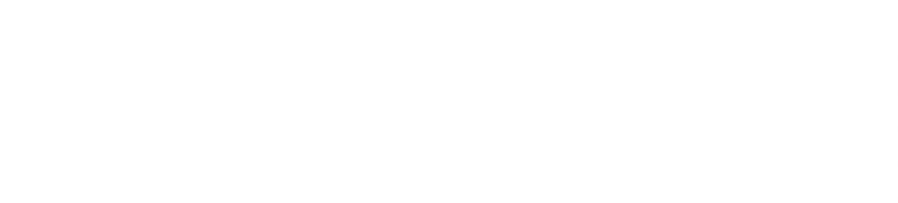 Time’s up!
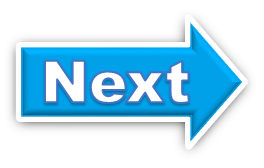 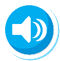 4. Listen and number
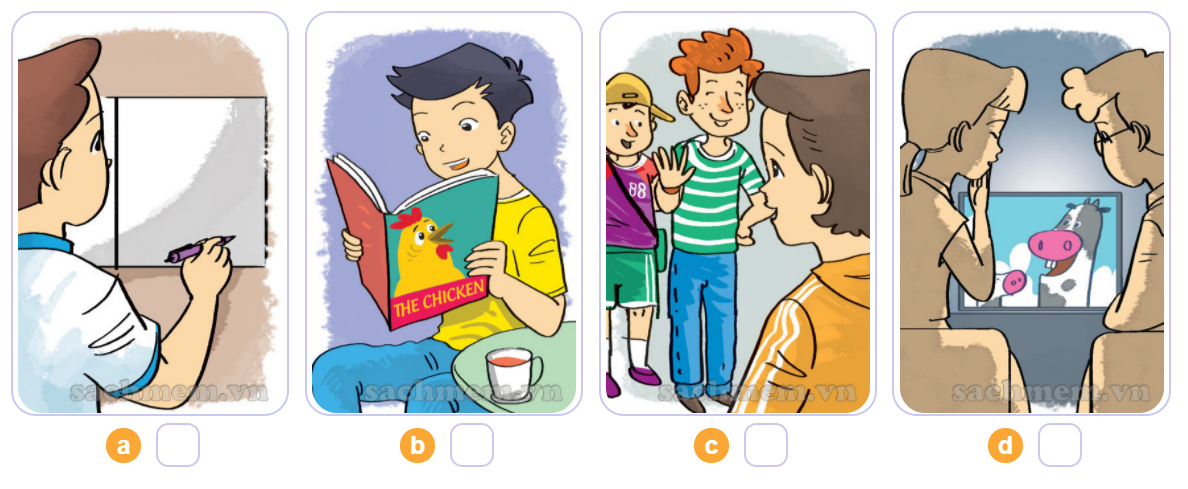 1
4
2
3
1
2
3
4
5. Write about you.
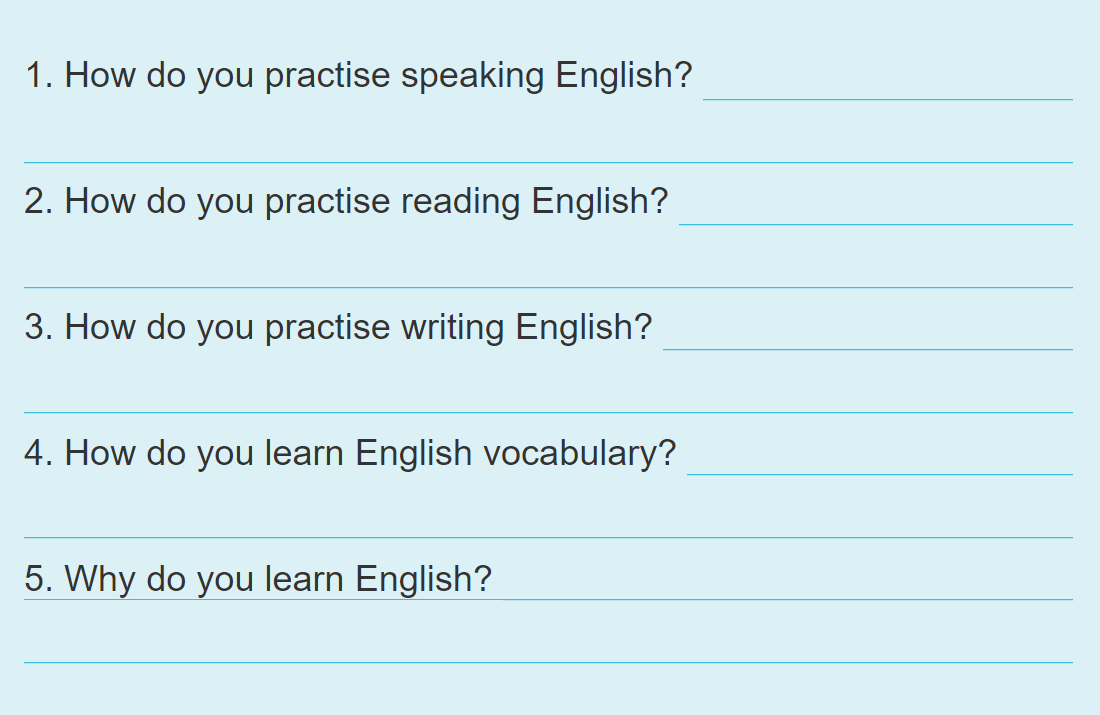 I speak English every day.
I read English comic books.
I watch English cartoons on TV.
I write new words in my notebook and read them aloud.
I speak English every day. / I write emails to my friends.
6. Let’s play
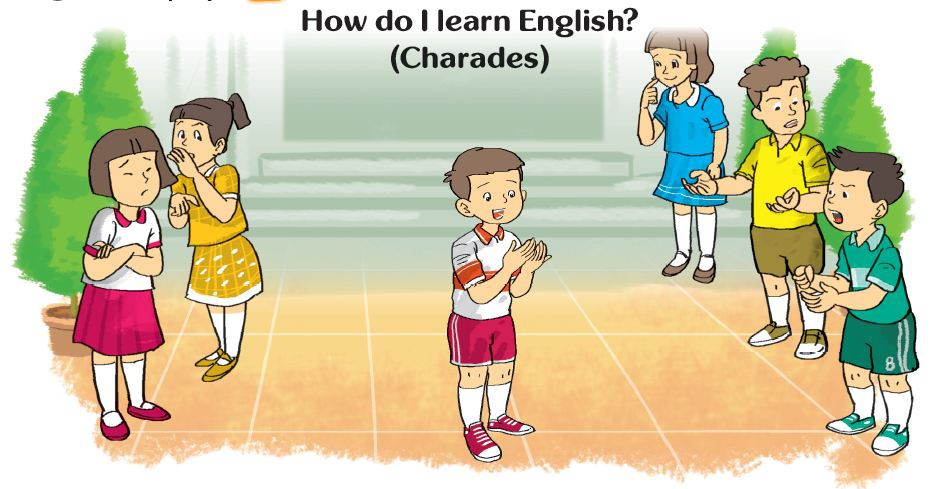 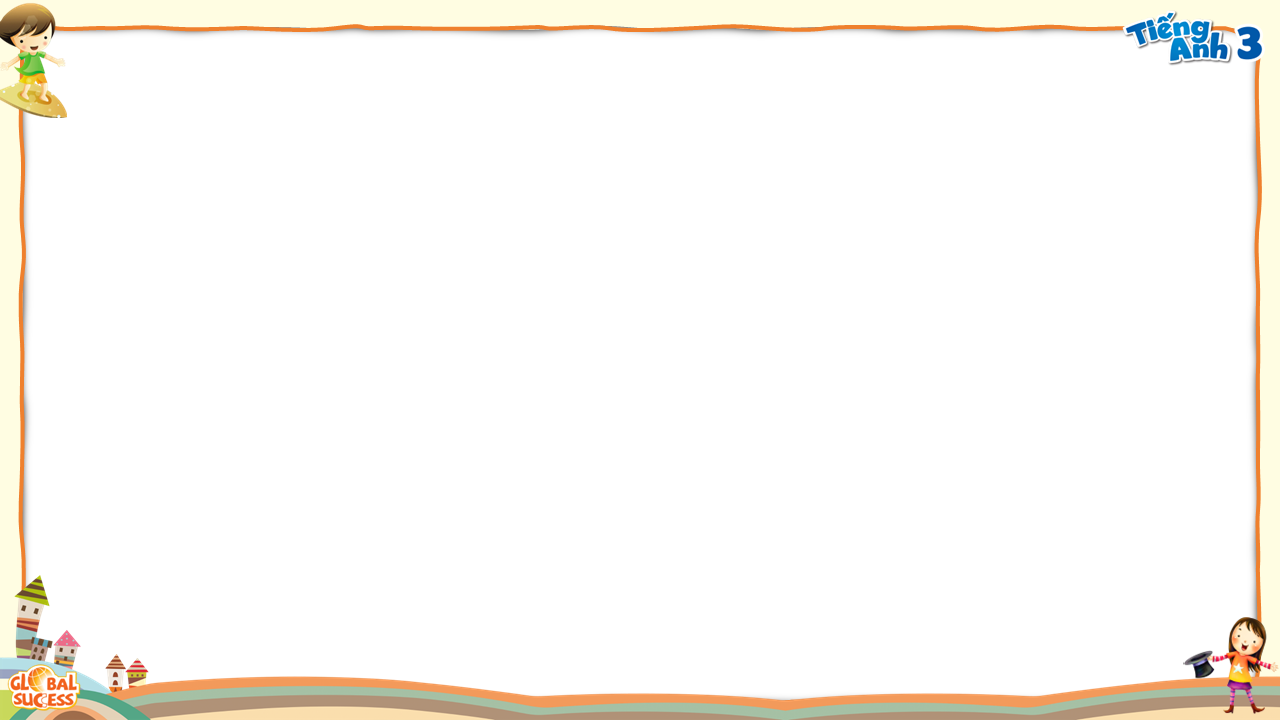 MsPham-0936082789
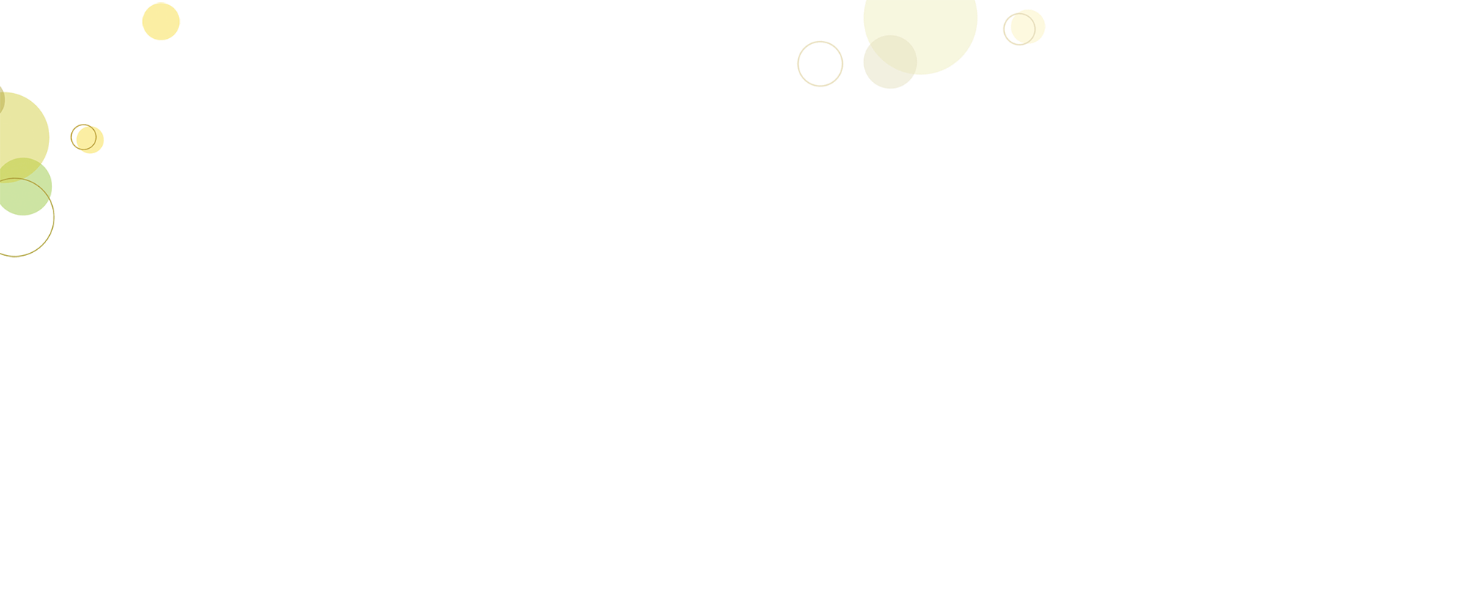 MsPham-0936082789
MsPham-0936082789
MsPham-0936082789
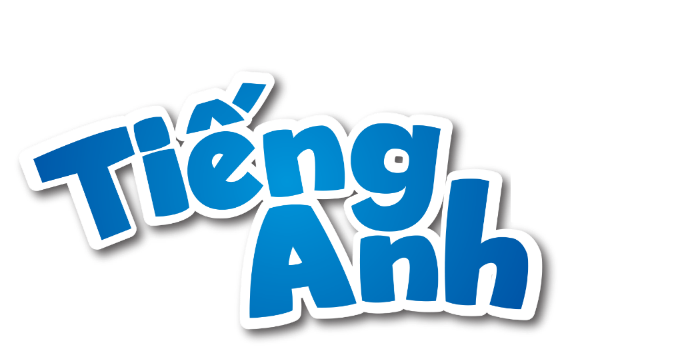 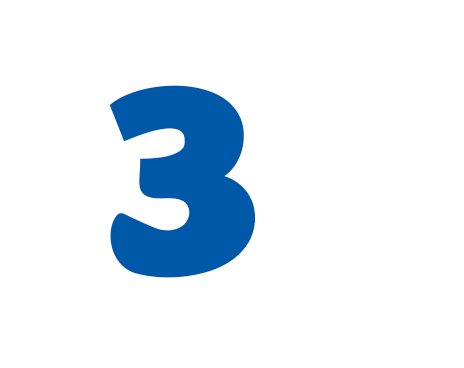 Thank you
For enjoying!
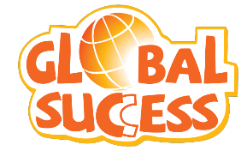 MsPham-0936082789